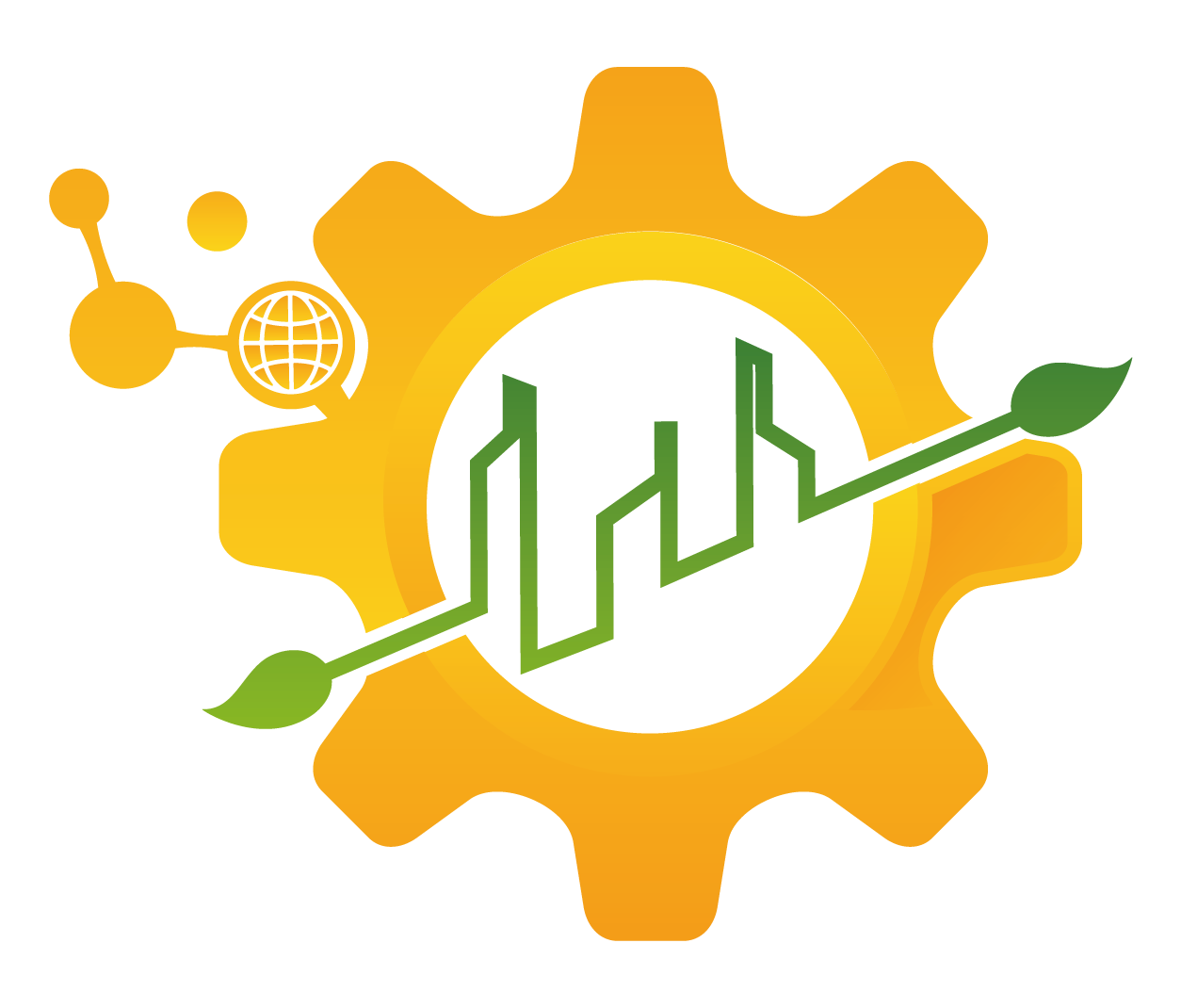 TITLE
Author 1’ Name1; Author 2’ Name2
1Author 1’ Affiliation, 2Author 2’ Affiliation
Poster ID
Introduction/Objectives
Results & Discussion
Conclusions
Heading 1
Text

Heading 1.1
Text
Heading 1
Text

Heading 1.1
Text
Heading 1
Text

Heading 1.1
Text

Bullet points
Sub-1
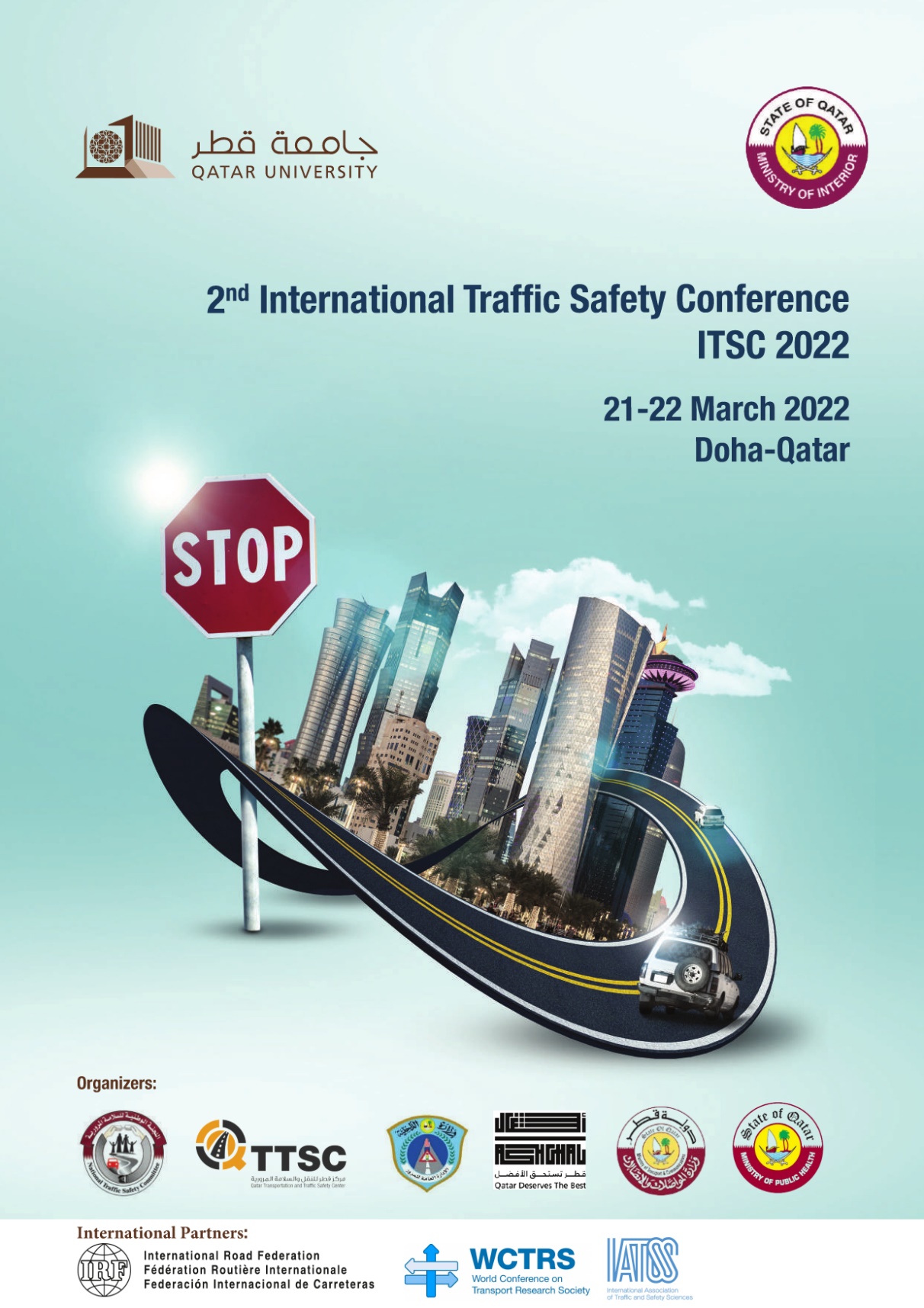 Figure 1. Centered and labelled in 32pt Calibri.
Methods & Materials
Acknowledgement
Heading 1
Text

Heading 1.1
Text
Acknowledgement can be written here
Table 1. Title of the table Label in 32pt Calibri.
References
1] LastName et al. (2022). Title, journal name, volume
[2]
[3]
[4]